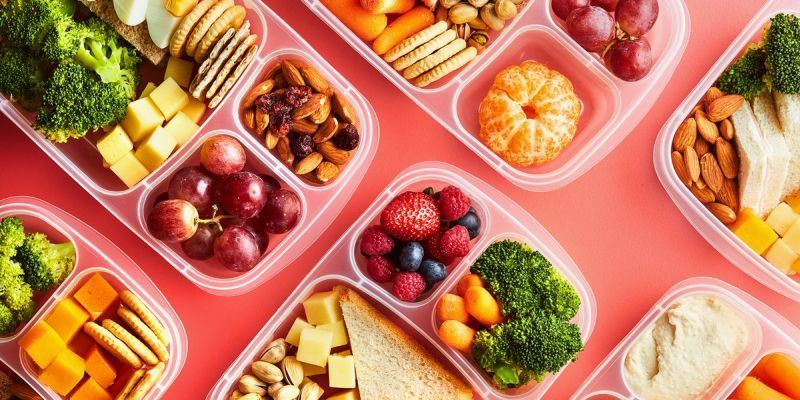 Zdravá desiata pre školákov
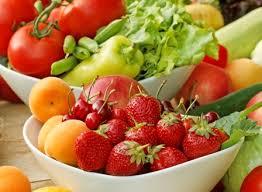 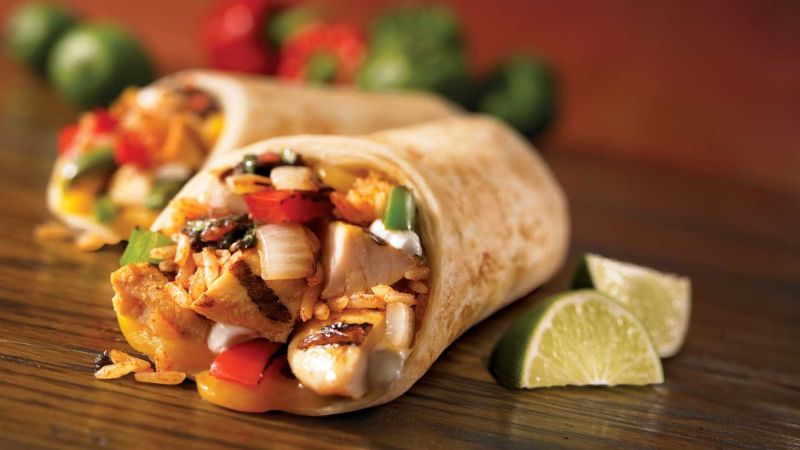 Desiata by mala tvoriť asi 15% z denného príjmu energie  a deti by ju mali zjesť 3 hodiny po raňajkách.
Základnú schému tvoria tieto zložky:
celozrnný základ, mliečne výrobky , 
čerstvé ovocie a zelenina , zdravý nápoj
Príklad vhodnej desiaty:
- celozrnný chlebík  natretý nátierkou 
- kvalitný tvrdý syr alebo ochutené tofu
- ak saláma, tak  iba výnimočne a minimálne s obsahom 90% mäsa
- čerstvá ZELENINA v akejkoľvek podobe 
- ak sladkosť, tak zdravá – domáce cookies, muffiny, müsli tyčinky, palacinky, lievance, koláče z celozrnnej múky 
- ovocie (napr. nakrájané na menšie kúsky )
- rôzne druhy nesolených a nepražených orieškov v kombinácii so sušeným ovocím
- na pitie – čistá voda alebo nesladený ovocný či bylinkový čaj, riedená šťava z čerstvých pomarančov (najmenej v pomere 1:3) , alebo domáca citronáda
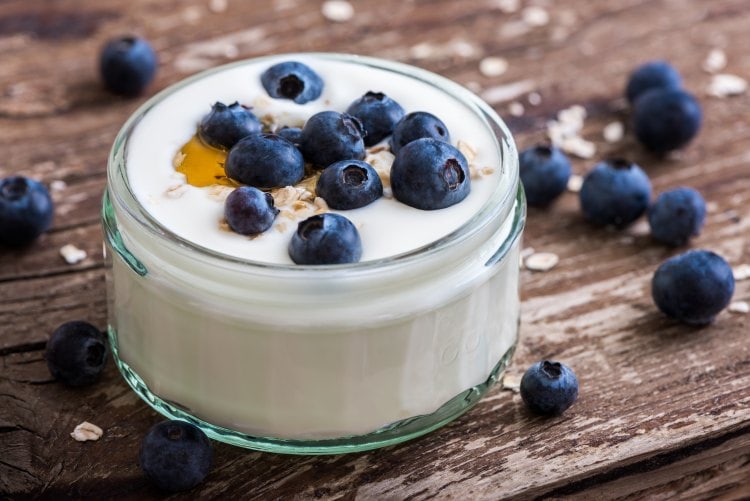 Tento ťahák na desiate sa hodí na chladničku
Desiate s pečivom
Pečivo + lučina + plátok ľubovoľnej šunky (aspoň 90 % mäsa) + zelenina
     Pečivo + tvaroh + nasekaná pažítka + plátok ľubovoľnej šunky + zelenina
Pečivo + čerstvý syr + zelenina
Pečivo + maslo + plátkový syr + zelenina
Pečivo + rôzne zdravé domáce nátierky ( recepty  na nasledujúcich stranách)




Palacinky, tyčinky, jogurty i zelenina
Slaná palacinka plnená lučinou/tvarohom/žervé a rukolou/paradajkami/šunkou
Repová palacinka plnená lučinou/tvarohom/žervé
Mini mozzarella + paradajky, uhorky
Doma upečený muffin + jablko
Vianočka + domáci džem+ jablko
Biely jogurt + vločky + 1/2 banánu
Biely jogurt + domáca marmeláda
Biely jogurt + kúsky ovocie
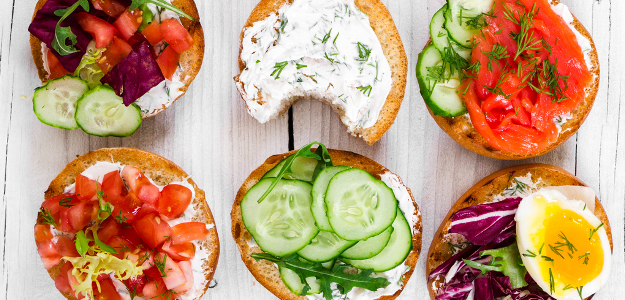 Tuniaková nátierka





Do misky vyklopíme plechovku tuniaka vo vlastnej šťave, pridáme na jemno nakrájanú cibuľu, lyžicu horčice a 100 g Lučiny (alebo masla). 
Poriadne vymiešame a podávame na opečenom chlebíku, alebo kolieskach bagetky.
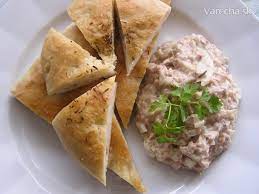 Drožďová nátierka





Na masle opražíme malú cibuľku, pridáme 2 kocky droždia, necháme rozpustiť. 
Pridáme 4 vajíčka, troška soli a premiešame na riedku praženicu. 
Podávame na čerstvom chlebíku.
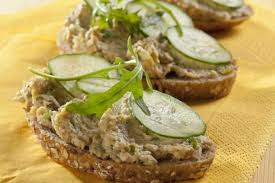 Vajíčková nátierka





Uvaríme 4 vajíčka na tvrdo. 
Na jemno nakrájame cibuľku, pridáme lyžicu horčice a 200 gramov jemného tvarohu, alebo Lučinu. 
Zvyšné vajíčka nakrájame na drobné kocky a primiešame do nátierky.
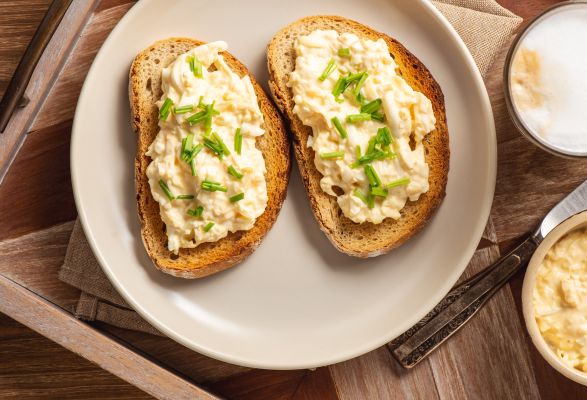 Nivová nátierka






1 Nivu vymiešame s kelímkom Lučiny (masla) a pridáme prelisovaný strúčik cesnaku. 
Všetko spolu vymiešame do hladka.
Podávame so čerstvým pečivom a zeleninkou.
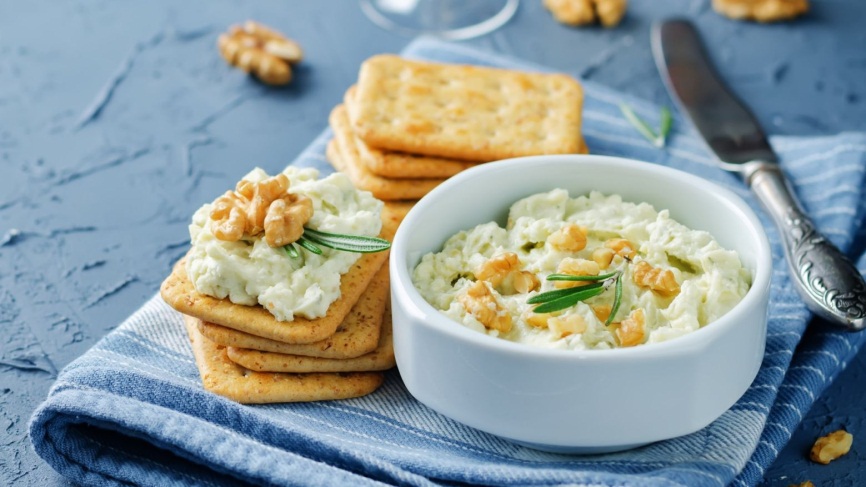 Bryndzová nátierka






Do misky dáme 200 g. bryndze, 100 g. masla, 1 jarnú zelenú cibuľku nakrájanú na jemno, 1 lyžicu kyslej smotany, pol lyžičky mletej papriky a vymiešame.
Ozdobiť môžeme čerstvou zelenou pažítkou.
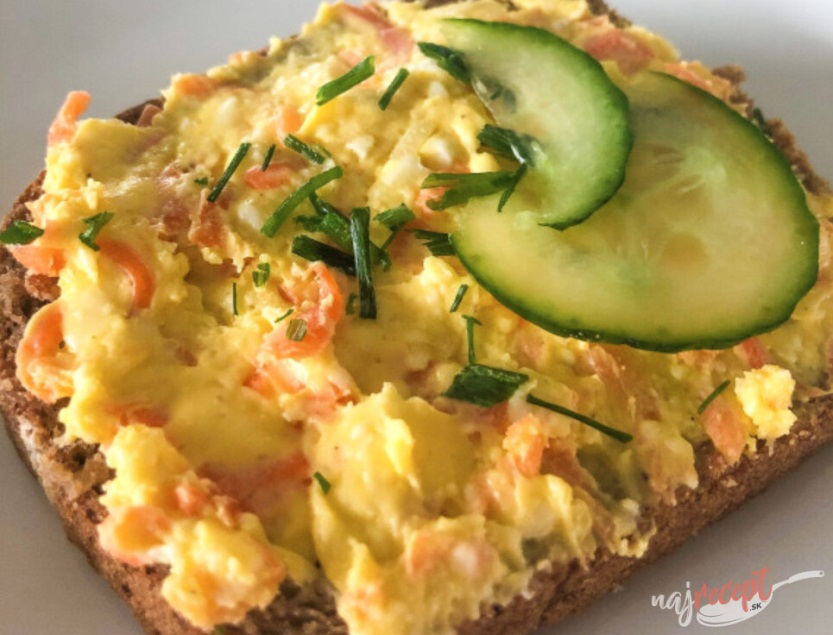 Mrkvová nátierka





1 veľkú mrkvu nastrúhame na jemnom strúhadle, 
pridáme na jemno nakrájanú malú cibuľu, Lučinu, vajíčko uvarené natvrdo, lyžicu kyslej smotany a soľ podľa chuti.
Vymiešame do hladka.
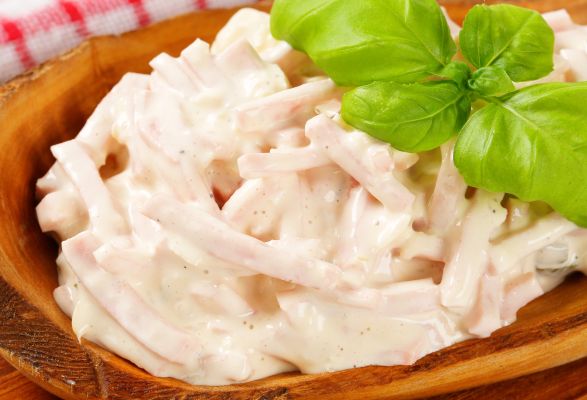 Reďkovková nátierka





Zväzok reďkoviek očistíme a nastrúhame na jemnom strúhadle. Troška osolíme a necháme chvíľku postáť. 
120 g. jemného tvarohu zmiešame s dvomi kopcovitými lyžicami kyslej smotany, polievkovou lyžicou pažítky a reďkovkou a poriadne vymiešame.
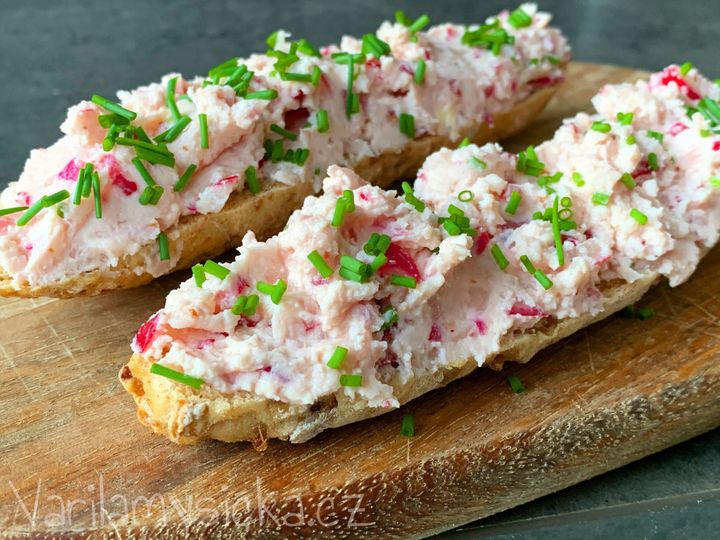 Avokádová nátierka






Väčšie zrelé avokádo očistíme a vnútro roztlačíme vidličkou. Pridáme troška soli, 2 prelisované strúčiky cesnaku, pár kvapiek citrónovej šťavy a troška čierneho ml. korenia a všetko spolu vymiešame do hladka.
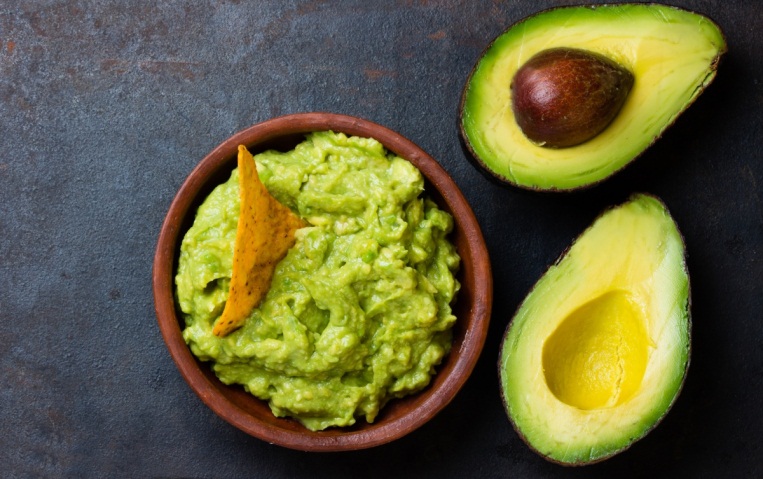